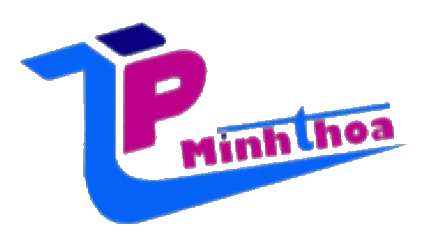 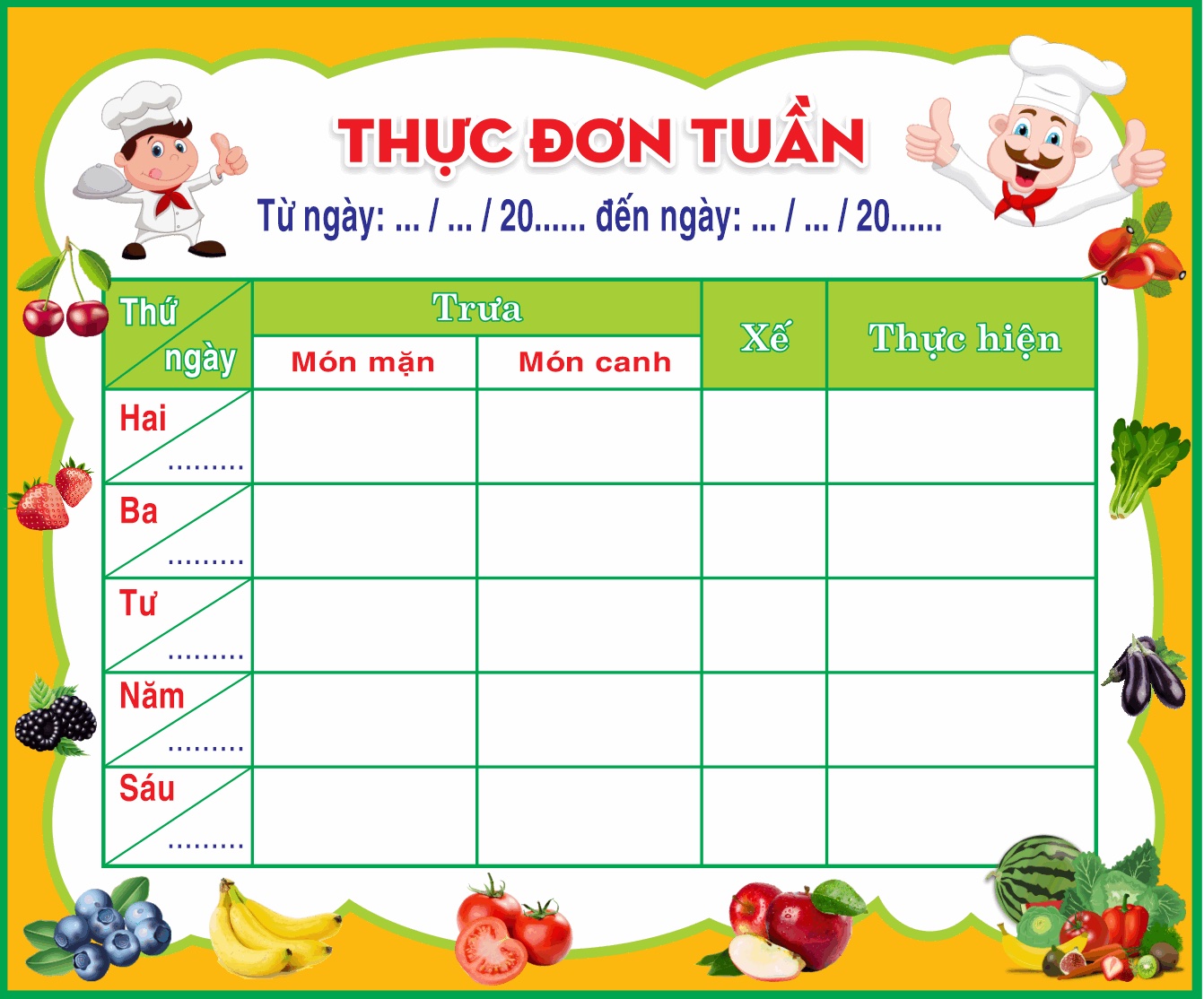 THỰC ĐƠN TUẦN 11 TRƯỜNG TIỂU HỌC LÊ QUÝ ĐÔN
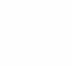 Từ ngày 13/11/2023 đến ngày 17/11 /2023
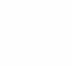 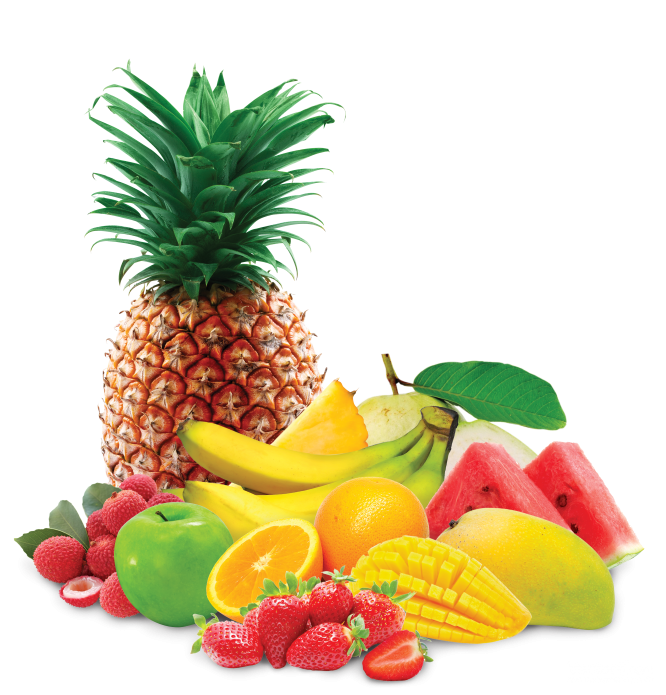 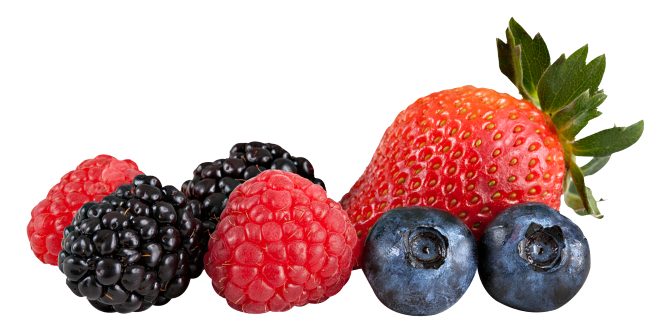 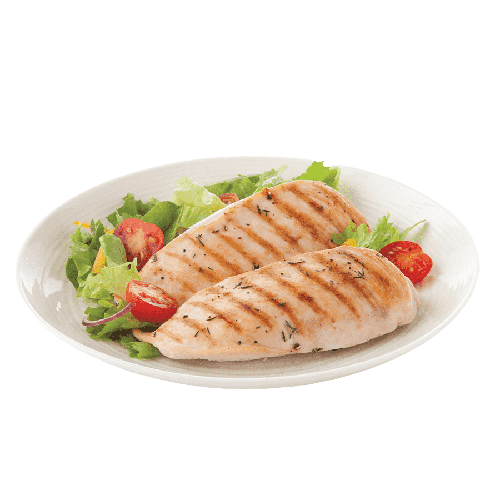 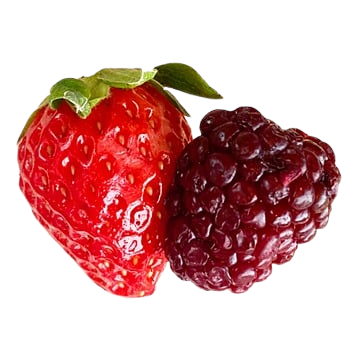 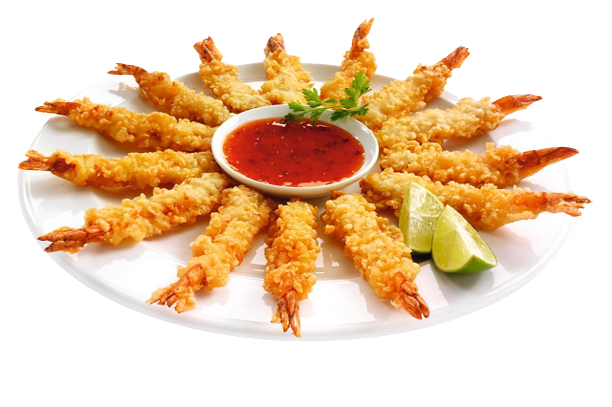 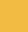